Figure 8. NO imaging using P10 tangential slices. (A) After the stimulation of NMDA, DAR-4M loaded cortical slice was ...
Cereb Cortex, Volume 15, Issue 3, March 2005, Pages 332–340, https://doi.org/10.1093/cercor/bhh135
The content of this slide may be subject to copyright: please see the slide notes for details.
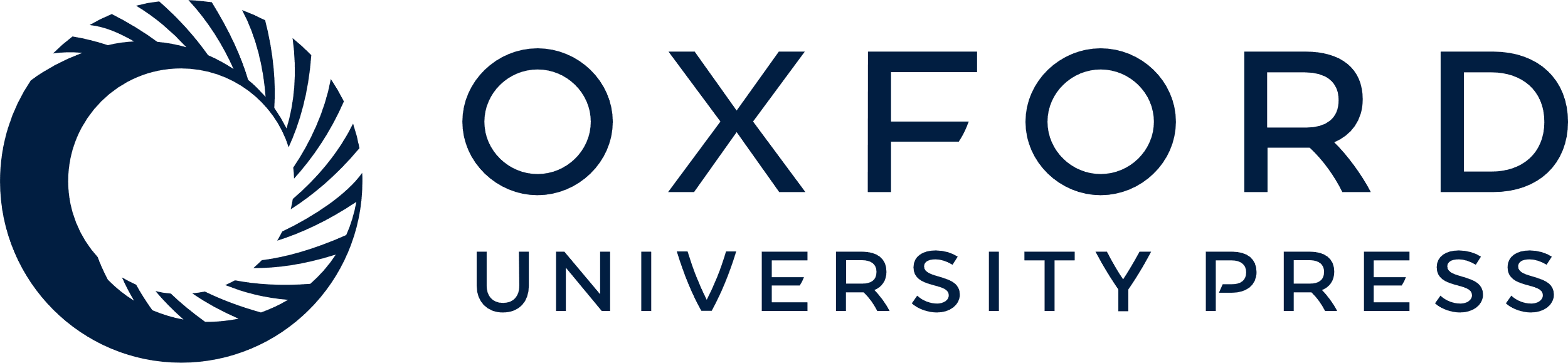 [Speaker Notes: Figure 8. NO imaging using P10 tangential slices. (A) After the stimulation of NMDA, DAR-4M loaded cortical slice was sequentially visualized with 10× lens, and a combined image from a numbers of NO imaging flames is shown. (B) Cytochrome oxidase staining using the imaged slice. Similar results were obtained from other two experiments. Scale bar: 200 μm.


Unless provided in the caption above, the following copyright applies to the content of this slide: Cerebral Cortex V 15 N 3 © Oxford University Press 2004; all rights reserved]